Число 8. Цифра 8
Выполнила:
Халикова Елена Александровна
учитель высшей категории
МБОУ СОШ № 1 п. Редкино,
Конаковского района, Тверской области
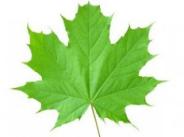 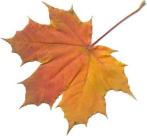 3
7
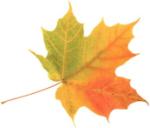 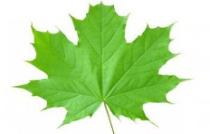 5
2
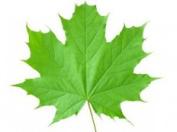 1
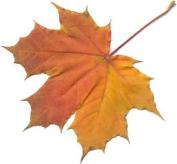 4
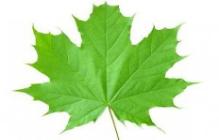 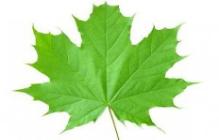 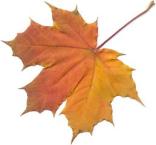 6
Расставьте по порядку
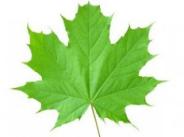 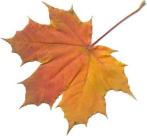 3
7
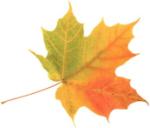 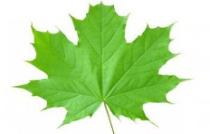 5
2
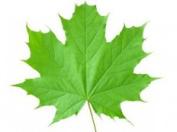 1
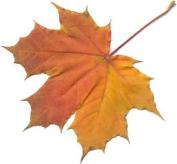 4
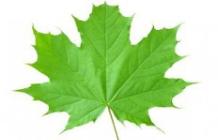 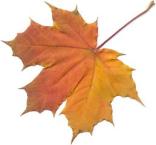 6
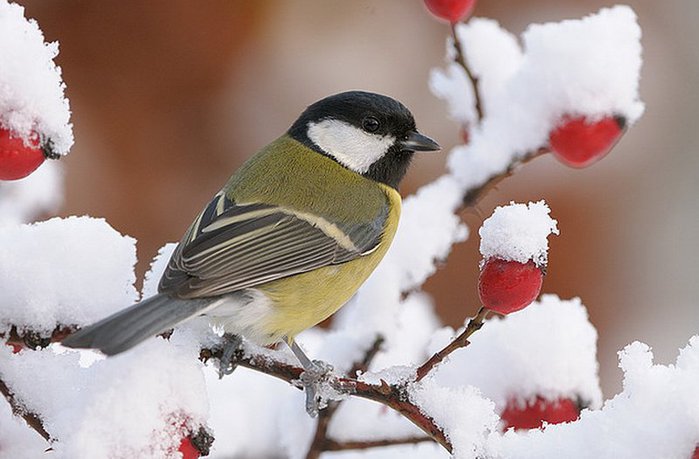 Загадка
Синие пёрышки, жёлтое брюшко.
Эта маленькая птичка называется…
(синичка)
Задача
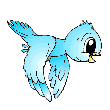 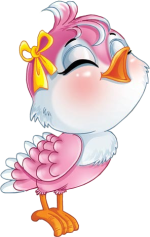 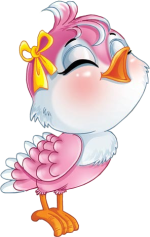 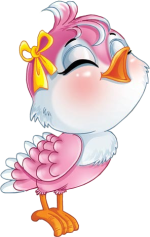 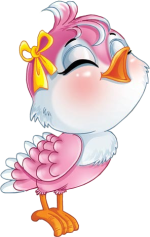 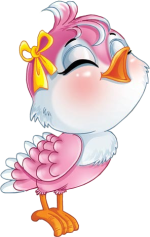 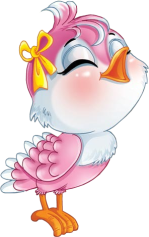 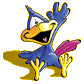 6+1=7
7
+1=
?
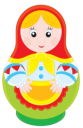 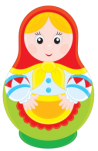 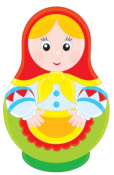 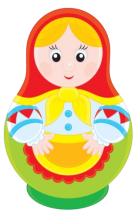 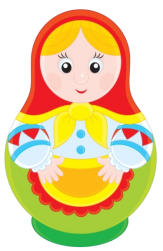 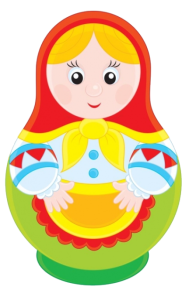 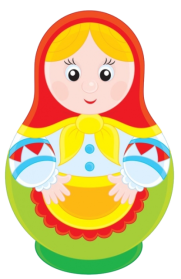 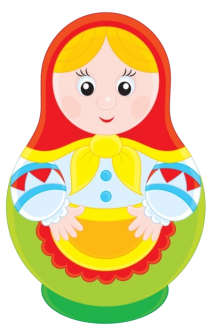 На что похожа цифра 8?
Цифра восемь так вкусна:
 Из двух бубликов она.
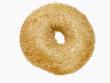 Цифру восемь, цифру 8
На носу всегда мы носим.
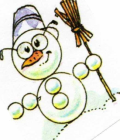 Наверное, со мной догадались вы тоже – 
На снежную бабу восьмерка похожа.
Интересные факты.
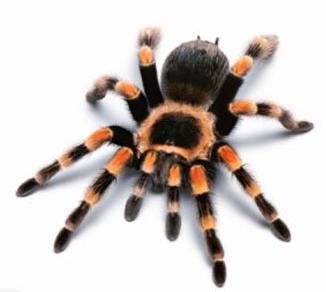 У природы вместе спросим,                          
У кого чего есть восемь?                                                                         
Восемь ног у паука,                                       
Ножка тоньше волоска.                                  
Восемь ног  у осьминога, 
На ногах присосков много.
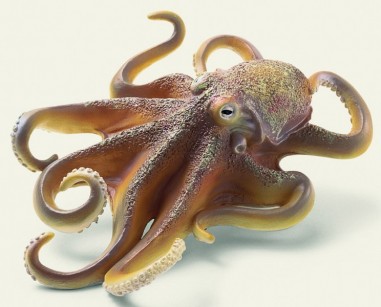 У восьмёрки два кружка.Нарисуй снеговика:На одном кружке - другой.Цифра восемь пред тобой!Два колечка нарисуй,То побольше, что внизу.Плавно их соедини,Вот и всё.
 Теперь взгляни!
Учимся писать цифру
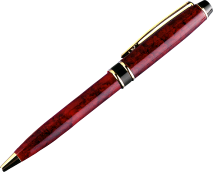 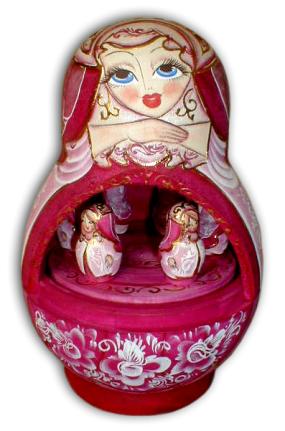 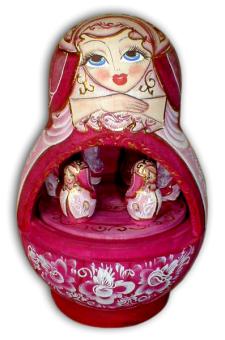 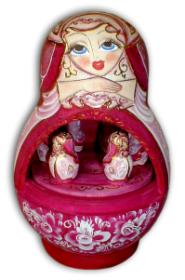 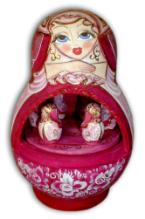 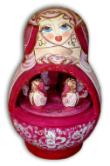 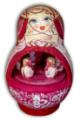 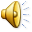 Рефлексия
Легко
Затруднялся
Было трудно
Спасибо за внимание!
Источники информации
www.shutterstock.com
http://go.mail.ru/search?q=%E2%F1%B8+%E4%EB%FF+%EF%F0%E5%E7%E5%ED%F2%E0%F6%E8%E9&fr=mrch&fr3=mailru
http://go.mail.ru/search_images?q=%D1%81%D0%B8%D0%BD%D0%B8%D1%87%D0%BA%D0%B0#urlhash=1298166349325464955
http://prezentazia.ucoz.ru/